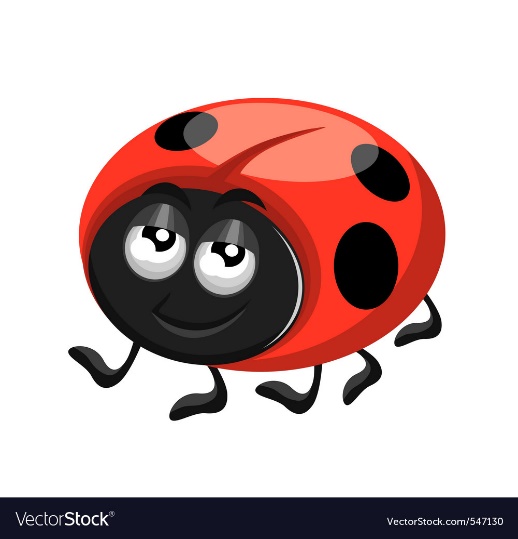 „Boružėlių“ grupė
Kūrybinės raiškos savaitė   „Draugų savaitė“
	2020 03 30 – 2020 04 03
	Projektinė veikla („Smagūs pirštukų žaidimai„) –“Kaktusas“
Tikslas: sukviesti tėvelius ir vaikučius nuotoliniam darbui  namuose.
Uždaviniai:
Supažindinti tėvelius, kaip tai vyks, iš anksto paruoštame laiške;
Bendrauti ir bendradarbiauti su tėveliais individualiai, atsakyti į jiems rūpimus klausimus...;
Pasiūlyti ugdytiniams įv. veiklų, užduočių gaunant iš jų grįžtamąjį ryšį.
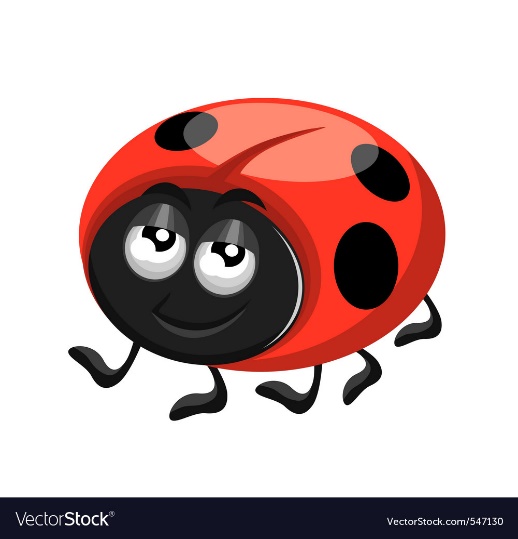 Dėkoju , kad tėveliai atsiliepė į kvietimą bendradarbiauti.  
Į kvietimą reagavo ramiai, rinkosi mano pateiktas užduotis pagal savo vaikų gebėjimus, kai kurie tarėsi individualiai.
Pirmoji savaitės ugdomoji veikla nuotoliniu būdu, nenuvylė. Tėveliai seka mano, muzikos vadovės, logopedės, sukeltas ir pateiktas veiklas, užduotis, jas atlieka, gauname grįžtamąjį ryšį.
Džiaugiuosi, kad grįžtamąjį ryšį gavau iš 17 ugdytinių (tėvelių). Visiems sėkmės!
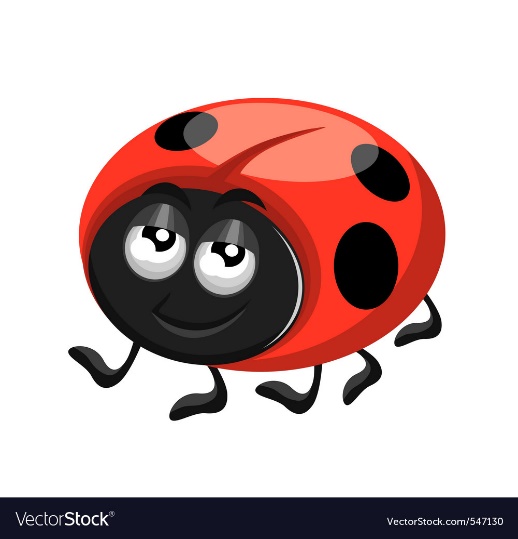 Akimirkos iš mūsų „Draugų“savaitėlės
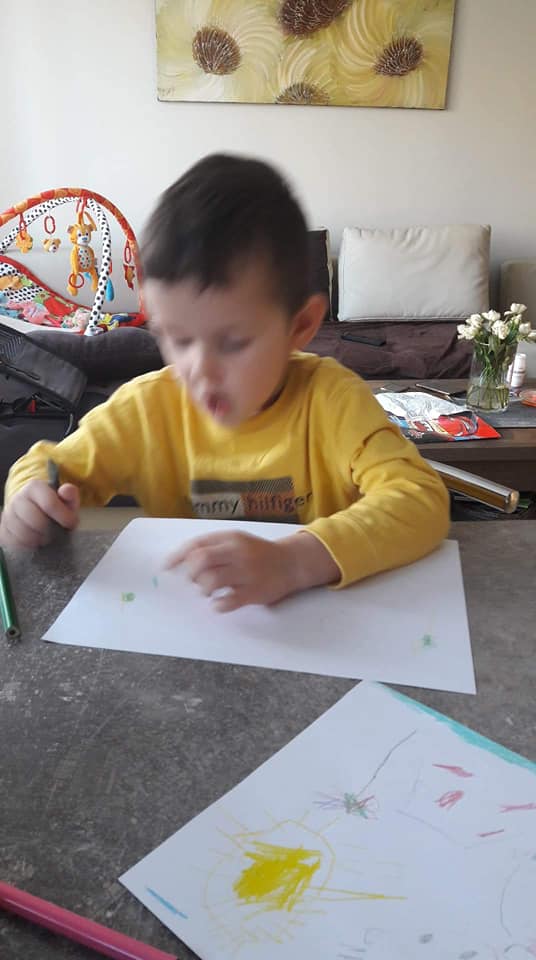 Laurynas nupiešė piešinį savo draugei Agotai: „čia Agota darželio aikštelėje. Ji skina obuolius.“
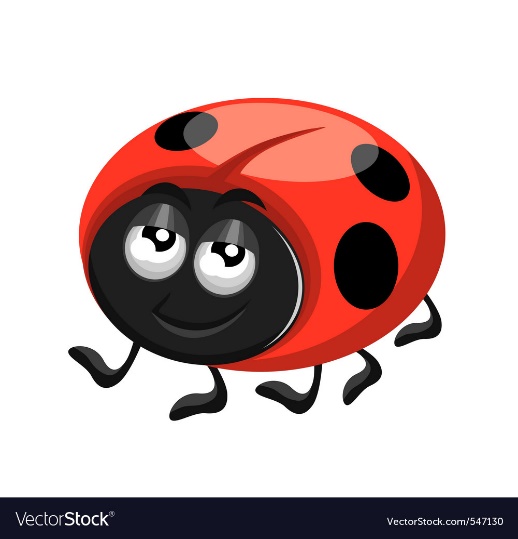 Gabija pažįsta skaitmenis, skaičiuoja iki 10, bei mokosi rašyti žodelius
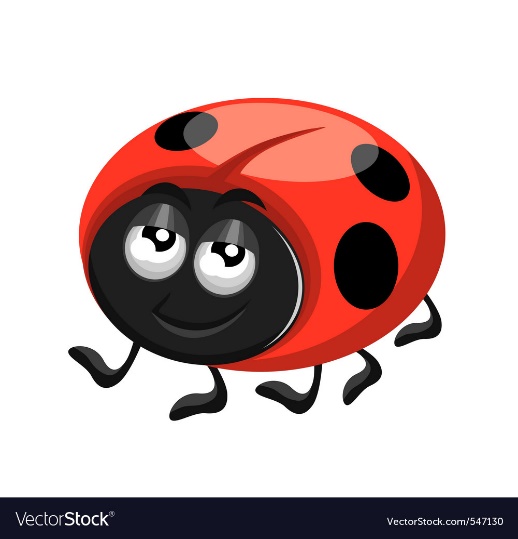 Lavina rankelę Nojus, Smiltė ir Augustas
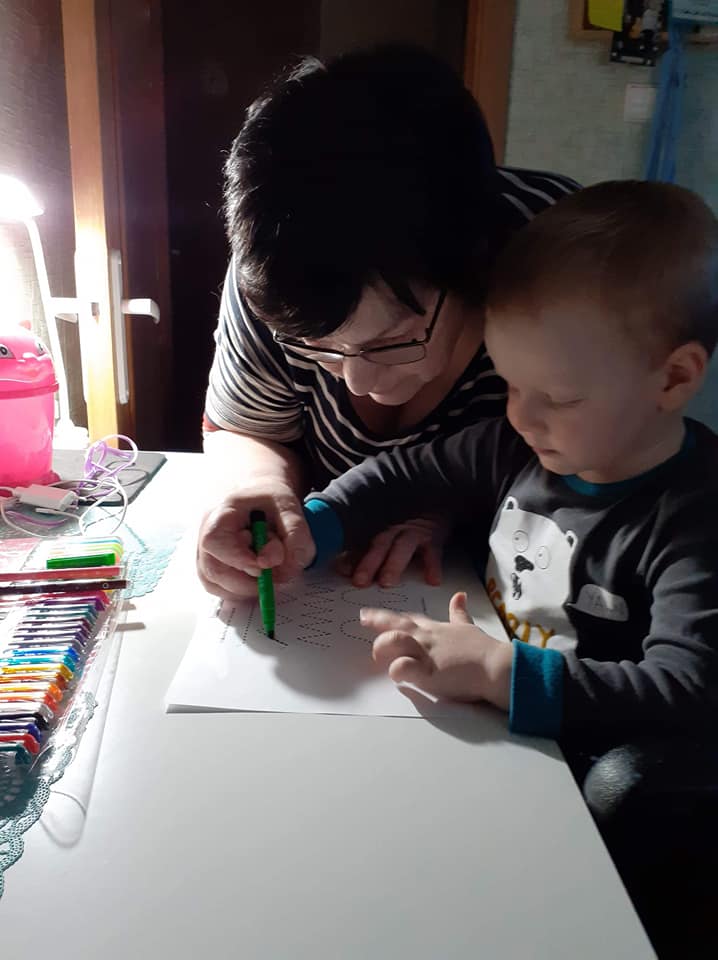 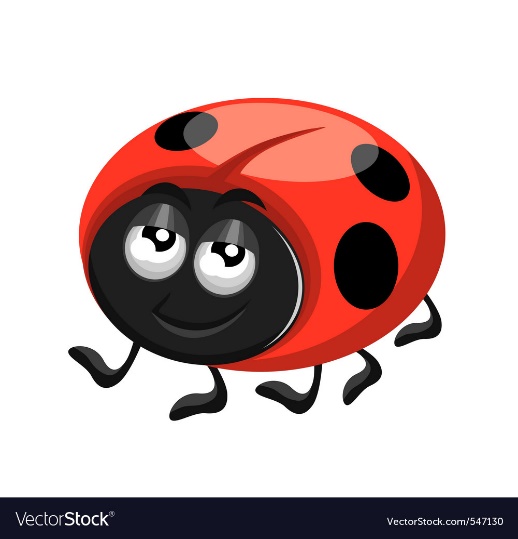 Austėja labai mėgsta daryti įvairius darbelius
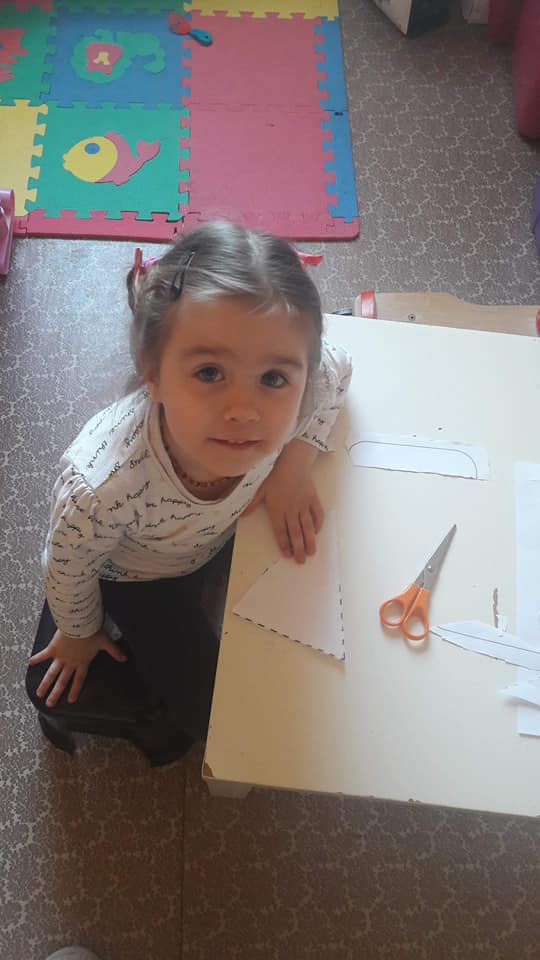 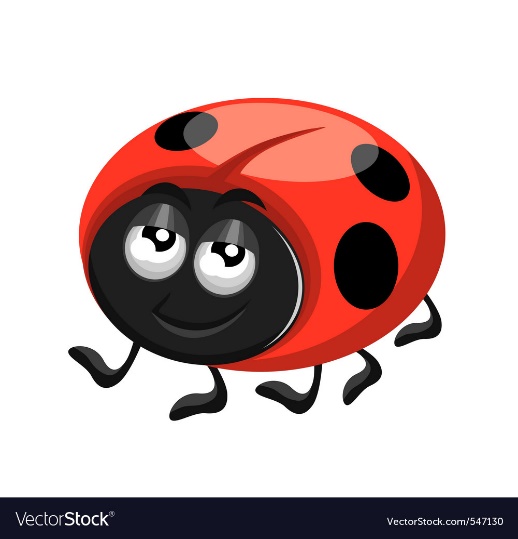 Tautvydas taip pat noriai užsiima veikla
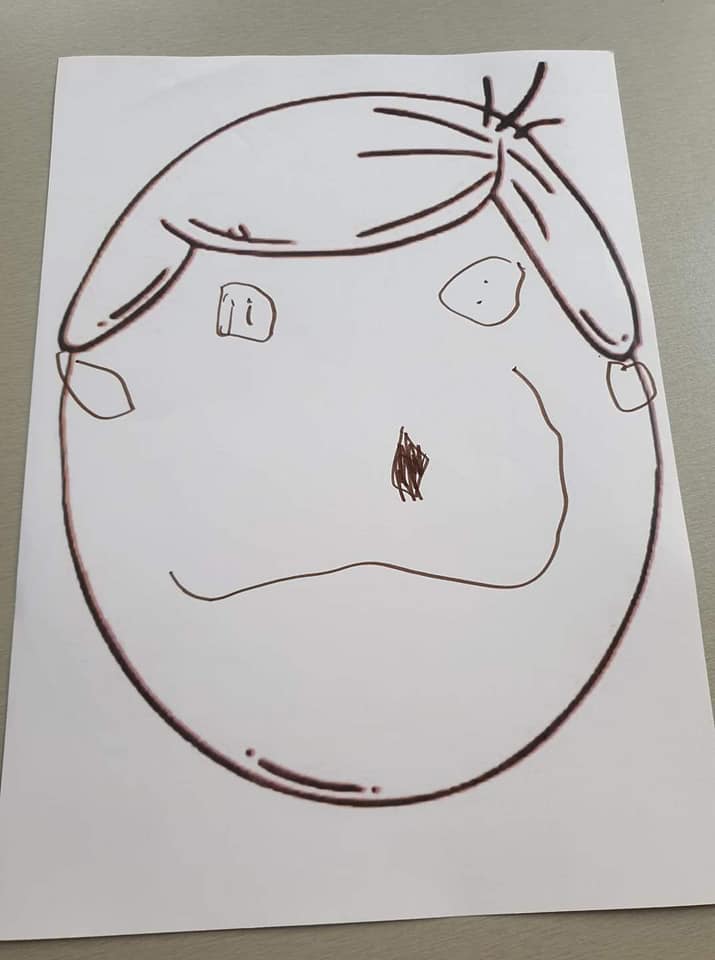 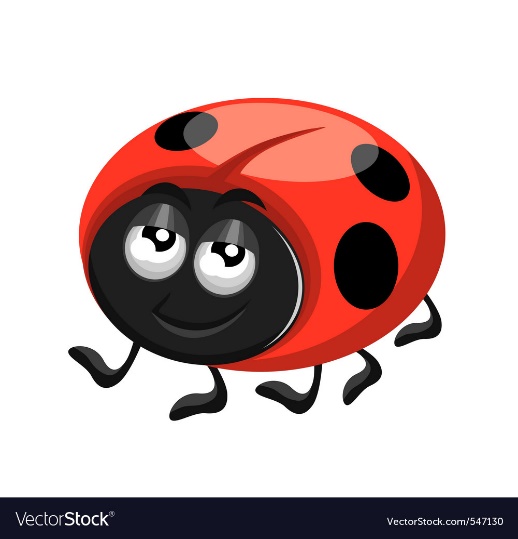 Įdomi veikla“ Nidui, Agotai ir Milai
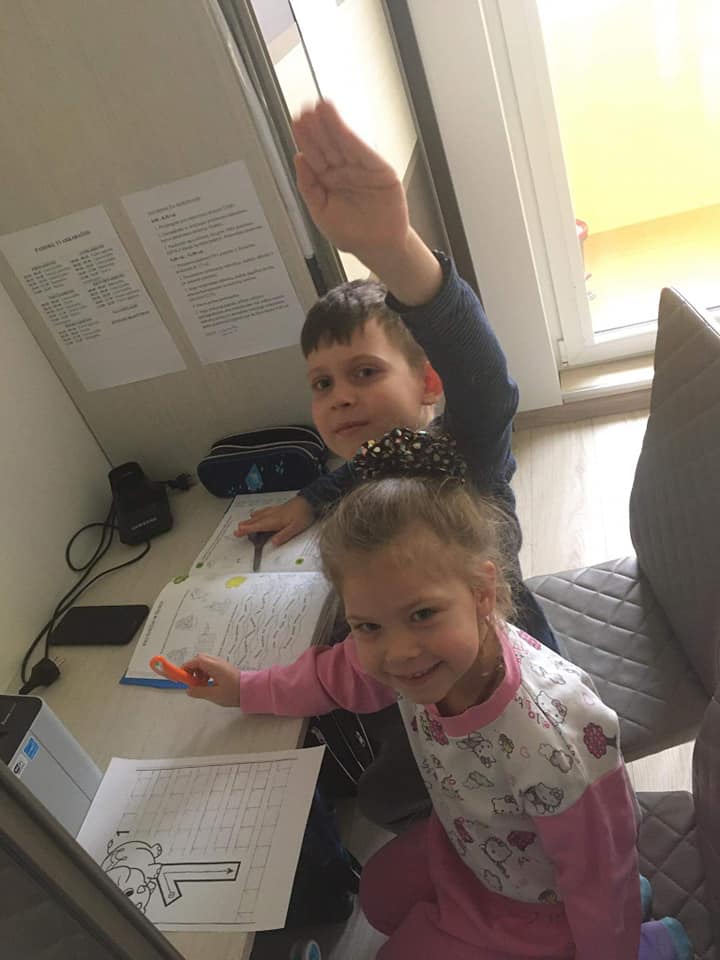 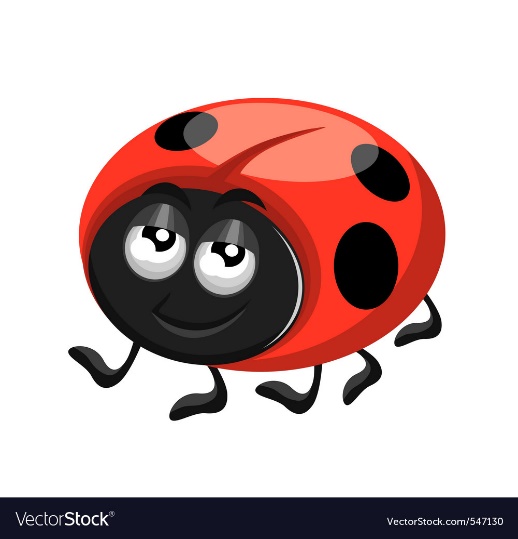 Markas su mamyte pasidarė savaitės kalendorių, kasdien jį žymi bei daro mėgstamus darbelius
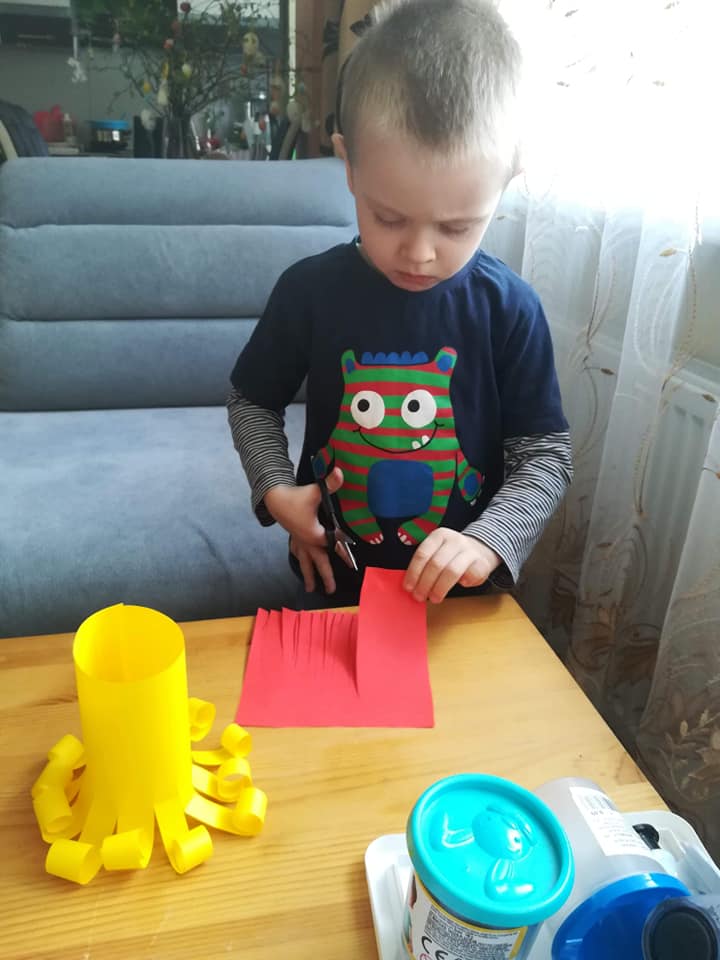 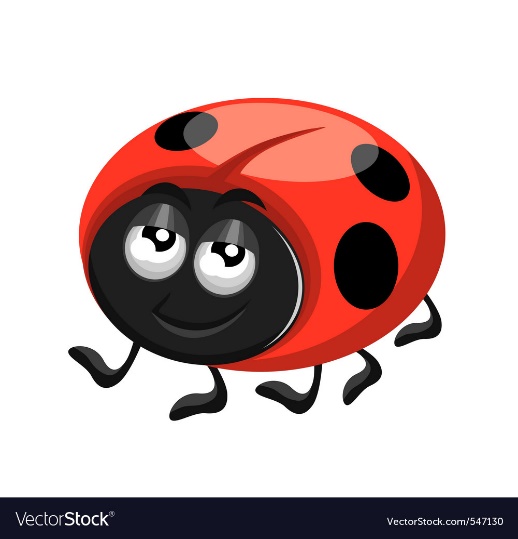 Kai veikla įdomi, ja noriai užsiima Emutė, Rugilė ir Agota
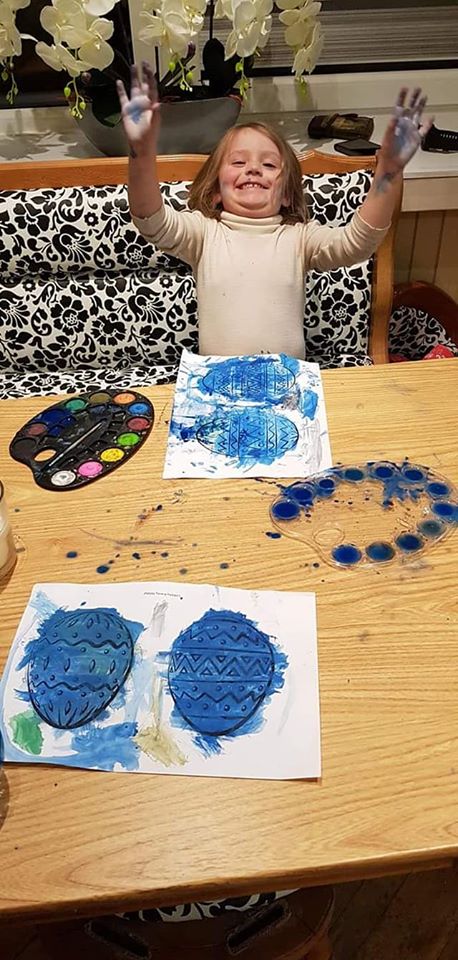 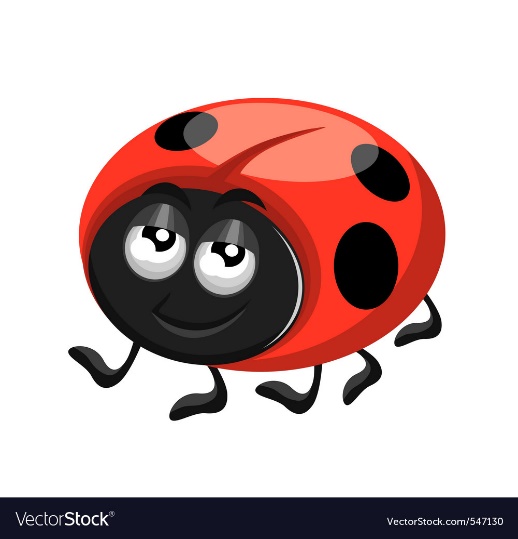 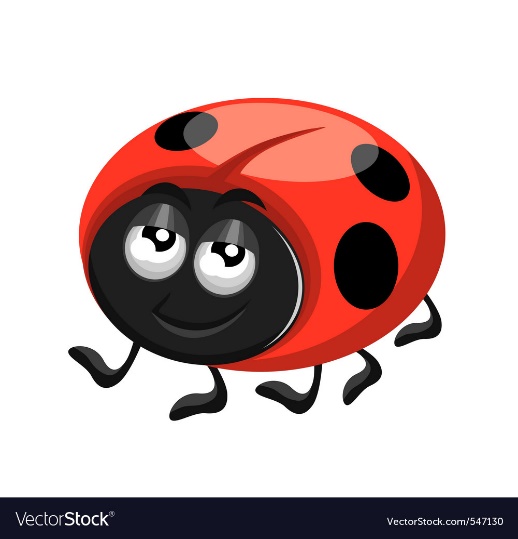 Lavina rankelę ir Dominykas. Šaunu!
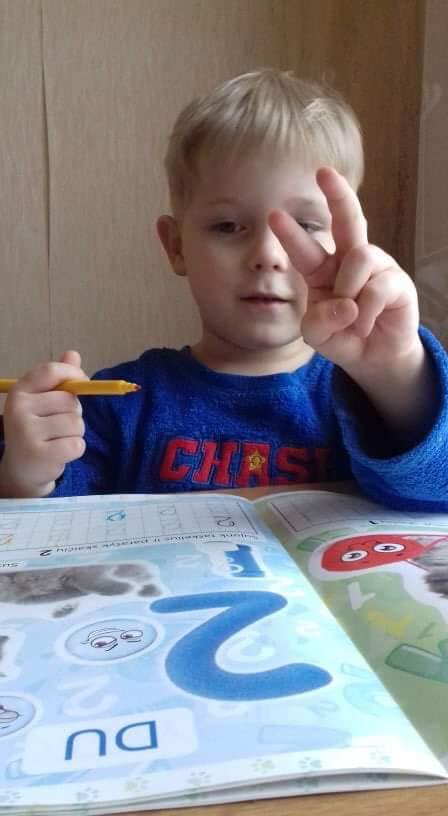 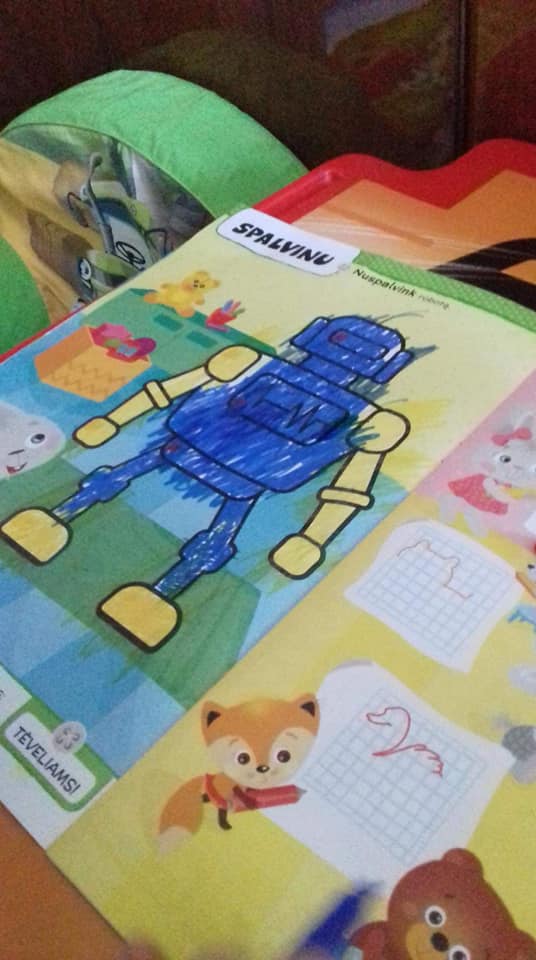 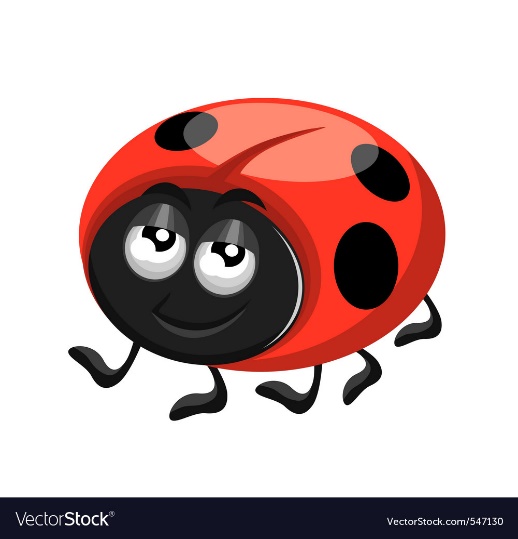 Mėgsta atlikti pateiktas užduotėles, spalvinti ir Liepa
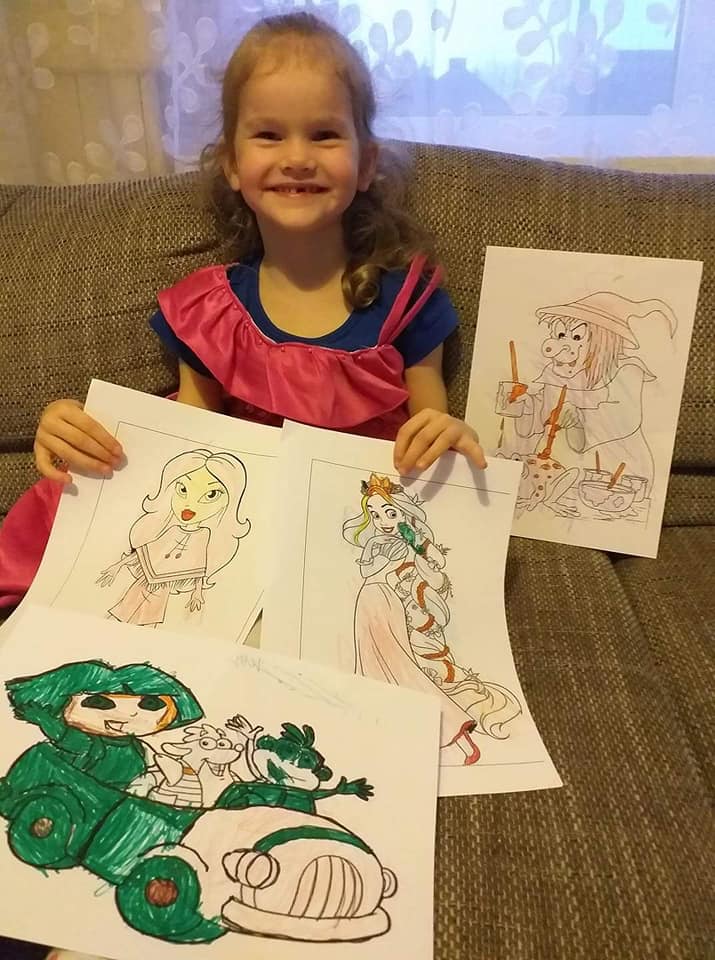 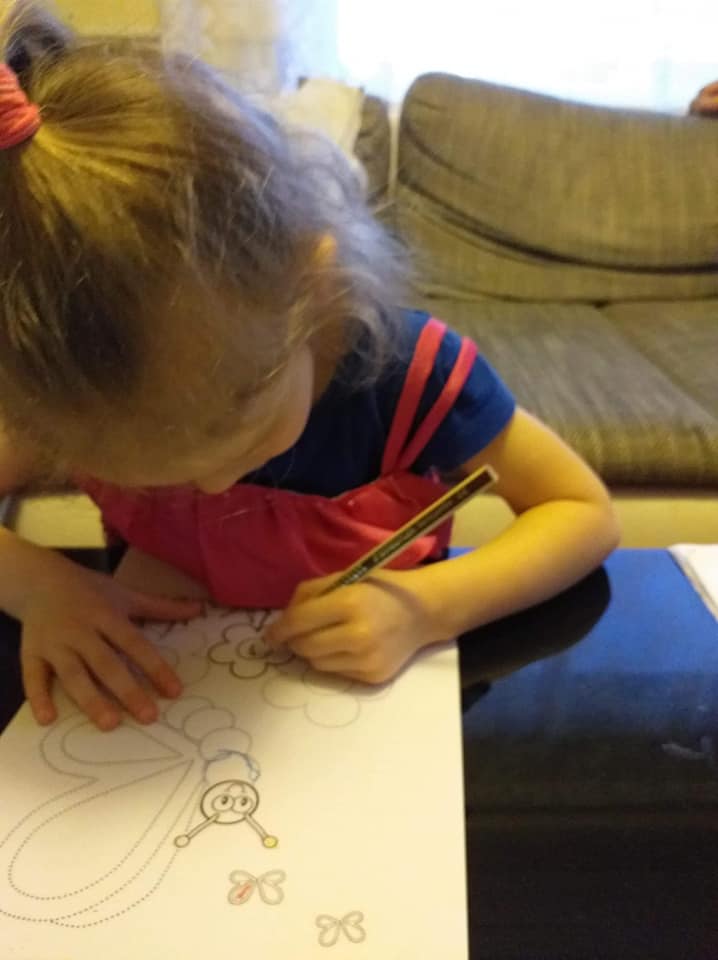